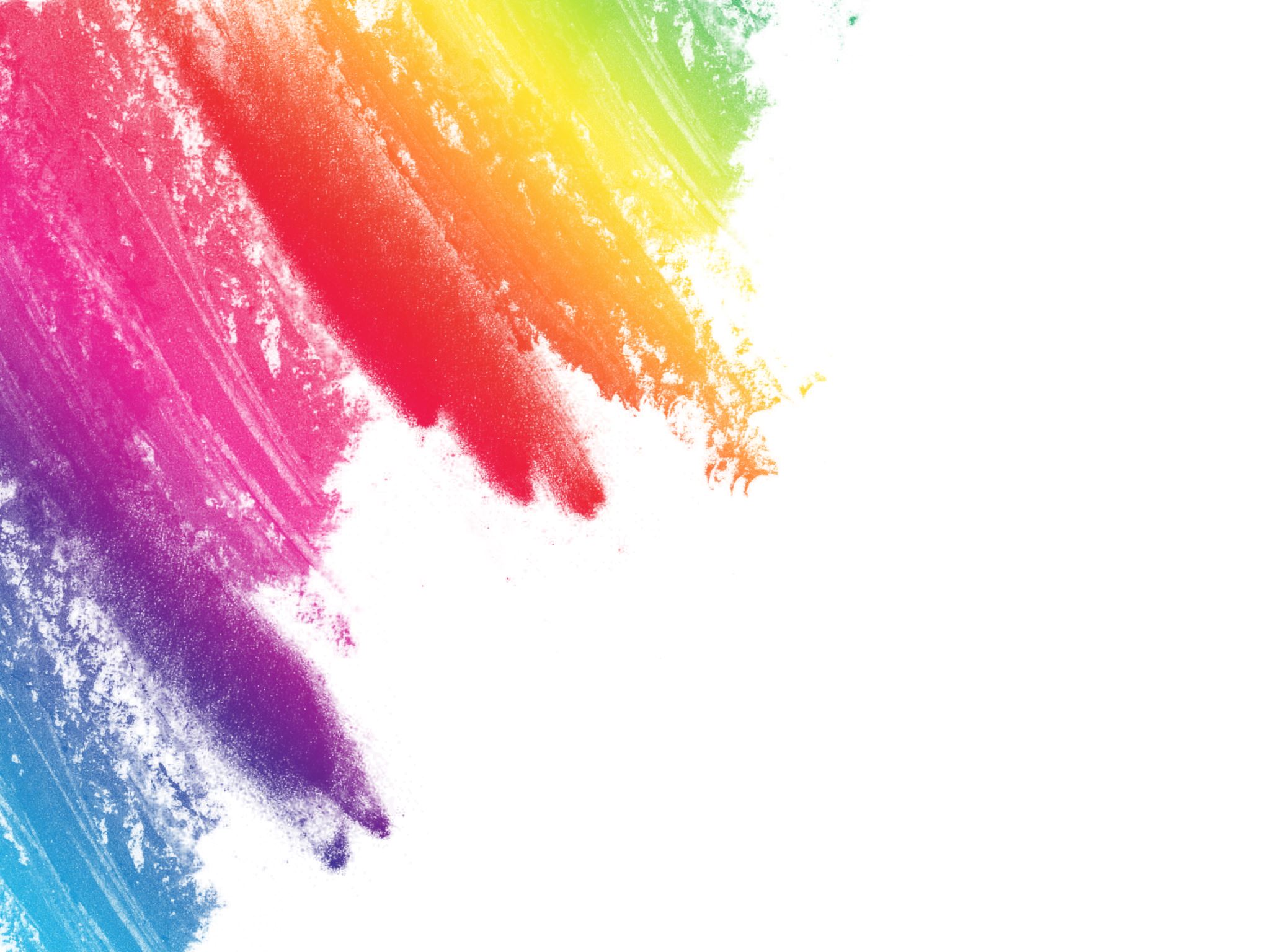 OBJETIVOS:
BORRADOR + INTRODUCCIÓN + CONCLUSIÓN
DOCUMENTO
¿Por qué los niños tienen tantas vacaciones?
Art19.com
Episodio 34
Judith Tiral
Introducción propuesta
Las vacaciones son un momento del año que nos permiten desconectar del mundo cotidiano. Pero, cuanto más crecemos menos tenemos vacaciones. Este es el tema del que nos habla Judith Trial en su reportaje titulado ¿por qué los niños tienen tantas vacaciones?. Es un episodio que hace parte de un programa que retoma preguntas de la vida cotidiana que nunca nos habíamos hecho. Esta temática nos permite reflexionar sobre cómo llegaron a la decisión del sistema actual de vacaciones en España. Para responder a esta problemática trabajaremos en tres ejes. En la primera parte trataremos de cómo la historia nos muestra el recorrido de esta reflexión; en una segunda parte analizaremos el porqué del periodo elegido; y finalmente, en una última parte nos centraremos en algunos estudios que divergen en cuanto a los beneficios de estas.
Conclusión propuesta
Para concluir, nos hemos preguntado cuál fue el camino de la reflexión que se ha tomado para llegar al sistema actual de vacaciones en España. Estudiamos que la historia nos enseña teorías medicinales, tradicionales, familiares, políticas, societales que se aplicaron a diferentes épocas bien definidas y que fueron moldeando la visión y el objetivo de las vacaciones para los niños. Asimismo, nos dimos cuenta de que el mejor periodo, en Europa, para implementar las vacaciones largas, es el verano ya que es un momento del año que permite una mayor libertad en cuanto al aire libre y a los beneficios de este en el ser humano. Sin embargo, hemos descubierto diferentes estudios que divergen en cuanto a los beneficios de las vacaciones para los niños. Y podemos afirmar que no hay conclusiones claras en cuanto a los beneficios o los perjuicios de estas en los niños. Esto nos lleva a reflexionar en nuestro propio sistema de vacaciones, así como en los sistemas actuales de diferentes países del mundo ¿cuál es el más propicio para el desarrollo físico, intelectual, espiritual y emocional de los niños?. En efecto, hoy en día pensamos en el conocimiento intelectual y en los saberes universales, pero también en el bienestar del individuo como ser humano y como motor intelectual de la colectividad.